Närvaro
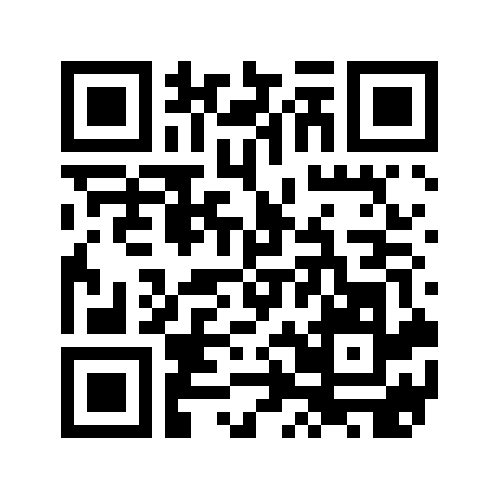 https://sv.padlet.com/linda_dahlkvist/a4yp54baq76l
Lgr 11 om programmering
Centrala innehållet matematik
Algebra
1-3 – Hur entydiga stegvisa instruktioner kan konstrueras, beskrivas och följas som grund för programmering. Symbolers användning vid stegvisa instruktioner.
4-6 – Hur algoritmer kan skapas och användas vid programmering. Programmering i visuella programmeringsmiljöer.
Lgr 11 om programmering
Centrala innehållet teknik

Arbetssätt för utveckling av tekniska lösningar

1-3 - Att styra föremål med programmering.
4-6 - Att styra egna konstruktioner eller andra föremål med programmering.
Gruppdiskussioner
Redovisa i grupper om fyra vad ni gjort för uppgifter med era elever.
-Vilka läroplansmål fick ni med i detta?
-Vilka begrepp fick ni med?
Nya begrepp
Villkor
Loopar
Variabel
Villkor
Används för att få  programmet att göra ett av två olika val

OM (if-satser) –om  det här händer: gör SÅ (then) ANNARS (else) gör något annat.
Loop
Slingor eller kodblock som upprepas om och om igen
Forever-loopar
Repetera ett visst antal gånger
Loopar som fortsätter så länge villkoret uppfylls
Variabel
Det är en plats där datorprogrammet kan komma ihåg en datatyp, ex nummer eller textremsa
I ett spel är det variabeln som sparar informationen kring poängställning
https://scratch.mit.edu/
Läxa till nästa träff      https://kurser.iis.se/
Välj någon av två följande kurser och genomför:

Introduktion att programmera scratch tillsammans med dina elever
https://kurser.iis.se/kurs/programmera/

Lär dig programmera spelet ”Havet är djupt” i scratch
https://kurser.iis.se/kurs/scratch/